CHỦ ĐỀ 11
ĐỘ DÀI VÀ ĐƠN VỊ ĐO ĐỘ DÀI
TIỀN VIỆT NAM
BÀI 58
LUYỆN TẬP CHUNG
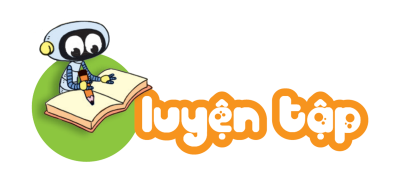 100 cm = 1 m 		200 cm =          m		500 cm =          m
10 dm = 1 m 		20 dm =           m		50 dm =           m
3 dm =         cm		6 dm =           cm		3 m =           dm
6 m =          dm		3 m =            cm		6 m =          cm
a)
b)
?
?
?
?
?
1
Số ?
30
60
30
?
?
?
?
?
600
300
60
2
5
2
5
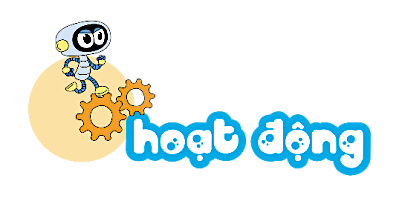 Người ta làm một cây cầu gỗ trên hồ nước và đóng các cọc làm thành cầu (như hình vẽ). Hai cọc cạnh nhau cách nhau đúng 1 m.
2
Số ?
?
9
a) Chiều dài đoạn AB là           m.
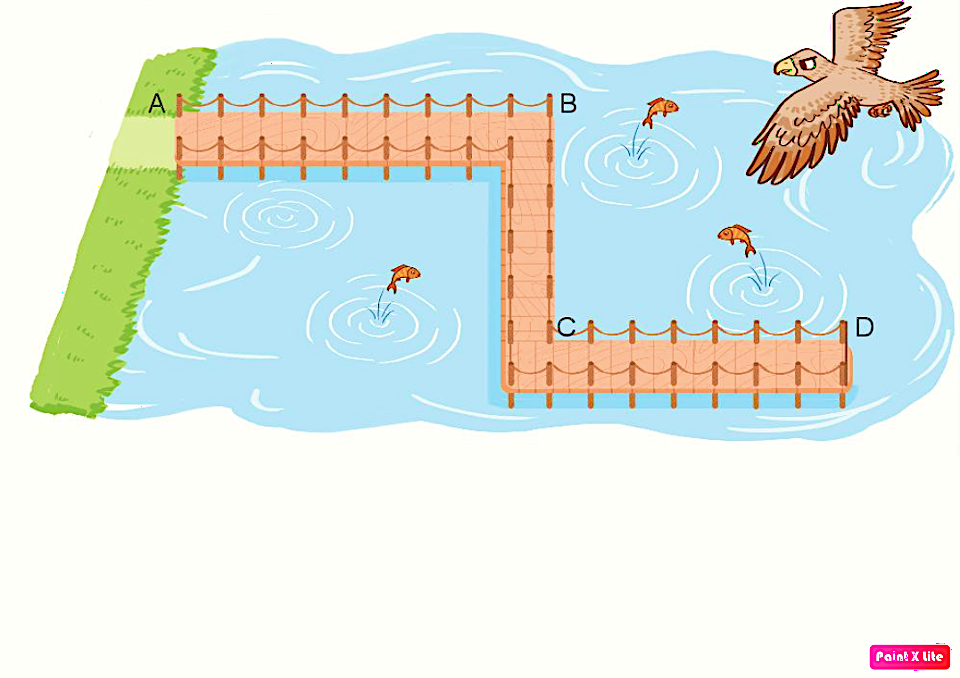 9
8
7
4
6
2
3
5
1
b) Độ dài cây cầu được tính bằng độ dài đường gấp khúc ABCD. 
Độ dài cây cầu là              m.
5
7
21
?
21 m )
( ABCD =
AB + BC + CD =
9 +
5 +
7 =
Mỗi vạch A, B, C trên thước chỉ số đo nào
3
Số ?
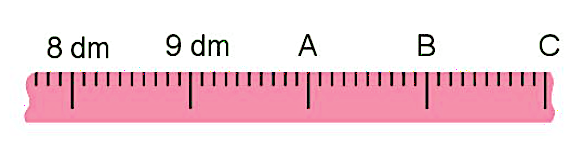 Vạch A chỉ số đo:             dm
Vạch B chỉ số đo:             dm
Vạch C chỉ số đo:             dm
10
?
11
?
12
?
Điểm tham quan cách nhà 50 km
ô tô đã đi được 25 km
Mi và Mai đi tham quan cùng bố mẹ. Điểm tham quan cách nhà 50 km. Đến trạm dừng nghỉ, bố cho biết ô tô đã đi được 25 km. Hỏi từ trạm dừng nghỉ còn cách điểm đến bao nhiêu ki-lô-mét?
4
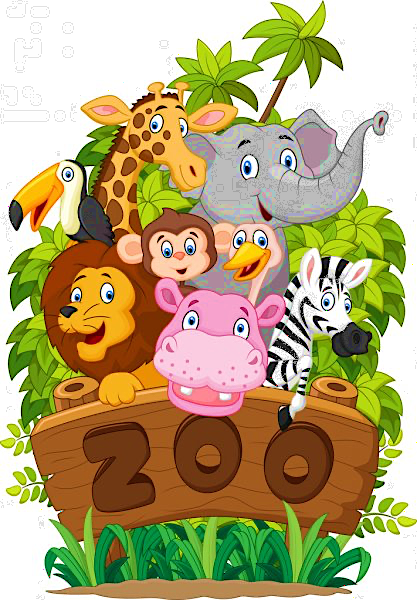 25 km
? km
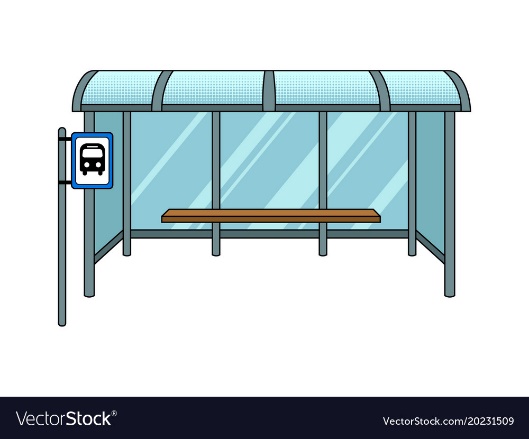 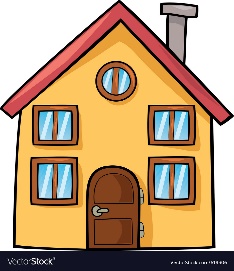 50 km
Bài giải
Từ trạm dừng nghỉ còn cách điểm đến số ki-lô-mét là:
 50 –  25 = 25 (km)
Đáp số: 25 km